A Bypass First Policyfor Energy-Efficient Last Level Caches
Jason Jong Kyu Park1, Yongjun Park2, and Scott Mahlke1
1University of Michigan, Ann Arbor
2Hongik University
1
Last Level Cache (LLC)
Large portion of the chip area
About 20% in i7-5960X(Cores ≈ 30%)

Has large impacts on:
Performance
Energy consumption
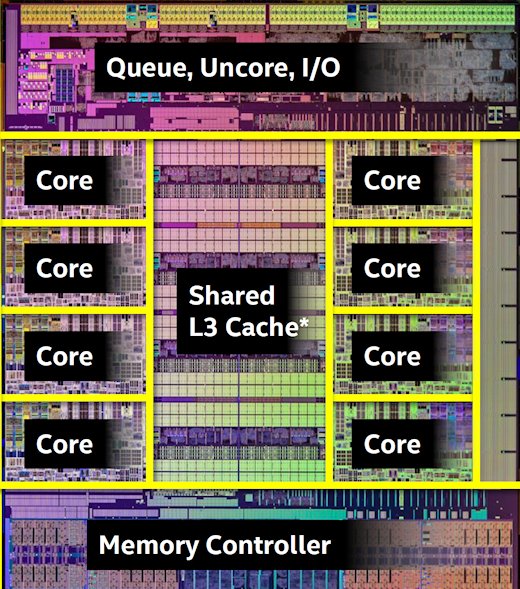 [Intel Core i7-5960X]
2
Trends in LLC
Increasing in size
3
LLC Characteristic
Large number of never-rereferenced blocks
Bypasses: RRIP [Jaleel’10], PDP [Duong’12], DSB [Gao’10]
Still large number of never-rereferenced blocks!
4
Cache First Policy
Common traits
Inserts into the LLC before identifying characteristics
Conservative in decisions
LLC
Unnecessary writes of never-rereferenced blocks!
Upper LevelCaches
5
Objective of This Work
Design of a Bypass First Policy (BFP)
Defaults to bypassing
Removes unnecessary writes of never-rereferenced blocks
Energy saving

Design Challenges
How do we know when to insert?
Can we implement BFP such that it also improvesperformance?
6
Locality in the LLC
Many cache blocks are reused in the upper level
BFP will handle majority of cache blocks
7
Observation 1: Temporal Locality
When a block is reused,
The same block is likely to be reused
8
Observation 2: Spatial Locality
When a block is reused,
Blocks within the same memory region are likely to be reused
Locality exists once a reuse has been observed!
9
BFP Overview
LLC
Shadow Directory
Set 0
…
Set 1
Set 2
…
Width
Set N
Valid
Tag
Spatial Locality Predictor (SLP)
…
Depth
Valid
Tag
Confidence
10
BFP Design: Insert Decision
Bypassed blocks store tags in shadow directory or SLP
Hit
Miss
Shadow Directory
Hit
LLC
…
Miss
Bypass!
Insert!
Spatial Locality Predictor (SLP)
…
Miss
Hit
11
BFP Design: Management
Round-robin replacement
Hit
Shadow Directory
…
Bypassed Block
Spatial Locality Predictor (SLP)
…
12
Determining Parameters
Experimentally sweep to find the parameters
e.g.) Number of bits for tag
13
BFP and Inclusion Property
Bypass breaks inclusion property
Bypass buffer [Gupta’13]
Bypass buffer
LLC
Energy consumption
LLC >>> Bypass buffer
14
Experimental Setup
CMP$im
A pin-based trace-driven simulator
Desktop-class CPU for SPEC2006
4-way out-of-order, 128-entry ROB, three-level caches
Mobile CPU for Mediabench
4-way out-of-order, 128-entry ROB, two-level caches
Baseline: LRU

CACTI
Models power for cache structures
22nm technology LSTP (Low Standby Power) process
15
Energy Saving
41.1%
5.4%
57.1%
41.1%
16
Performance Comparison
4.0%
4.8%
5.7%
5.8%
17
Hardware Overhead
*PDP requires logic to compute PD, which is 10K gates
18
Summary
Bypass First Policy vs. Cache First Policy
A large number of never-rereferenced blocks even forthe optimal replacement
BFP
Apply temporal locality and spatial localitywhen a reuse has been observed
Shadow directory
Spatial locality predictor
 57.1% energy saving for entire SPEC2006
 5.7% performance improvement for entire SPEC2006
19
Questions
20